Equality & DiversityTrainingSession Three
[Speaker Notes: Welcome and Introductions]
Equality & Diversity
Aim of Session

What is Diversity?
How does it effect our practice?
How is it demonstrated in our policies and processes?
Practice ideas
[Speaker Notes: Ice-breaker]
Equality & Diversity
Learning Outcomes

By the end of the session, participants will be able to:

Show an understanding of the meaning of Diversity
Articulate the importance of diversity in the youth work curriculum 
Reflect on practice, policies and processes
[Speaker Notes: Refer to the group’s definition of Equality and Diversity from the last session]
Equality & Diversity
Groundrules

Listen and value everyone’s input
Respect confidentiality
Look after yourself and opt out if needed
Question differences constructively
No question is too stupid to ask
[Speaker Notes: Add any specific rules for your group or ask the group to add their own]
Equality & Diversity
Similarities
[Speaker Notes: Split the participants into groups of three or four

Each group must find 5 similarities between each individual – what have they all got in common – ie they each have blue eyes, or they all have visited China, etc

The aim is to find more obscure similarities than the other groups.

Feedback and share the similarities]
Equality & Diversity
What is Diversity?
[Speaker Notes: Refresh the group of their Diversity definition.

Explain that we all have differences which must be respected and celebrated. However, with some work and dialogue we can find similarities too. These bring understanding and rapport.]
Diversity
Recognising difference

Respecting and valuing uniqueness

Everyone having opportunities to reach their full potential

Promoting an inclusive culture.
Scenarios
In small groups, read the following situations and decide what type of discrimination is occurring:

	Direct or Indirect discrimination
	No discrimination
	Harassment
	Victimisation
[Speaker Notes: The answers to each scenario is in the notes]
Scenarios
1. A Jewish man is sacked for refusing to work on a Saturday when the shift patterns changed for all staff in the factory.

2. A single mother fails to get promotion due to concerns over her capacity to commit to the time and flexibility required.

3. A movie company advertises for black actors to play roles in a historic drama set in Africa. They turn down applications from white actors.
[Speaker Notes: Indirect discrimination
Direct discrimination
No discrimination]
Scenarios
4. A fundamental Christian tells disabled colleagues that if they repent their sins they would be healed

5. A waiter refuses to serve a Sikh family because the dress code requires hats to be removed.

6. A worker does not get a bonus because she supported a colleague in her claim for sexual harassment.

7. A man is refused a role as a youth worker and told there was no vacancies but finds out later that a female neighbour was offered a role shortly after.
[Speaker Notes: Indirect discrimination
Direct discrimination
No discrimination
Direct discrimination and harassment
Indirect
Direct discrimination
Direct discrimination]
Scenarios
8. A young man with dyslexia is called Trebor (his name Robert spelt backwards) and his youth worker has heard people talking and laughing at him.

9. After complaining to a senior manager about the way her line-manager treats her, an employee accepts a job elsewhere. Having left her post she finds that the new job offer has been revoked due to a poor reference.
[Speaker Notes: Indirect discrimination				8. Harassment
Direct discrimination				9. Victimisation
No discrimination
Direct discrimination and harassment
Indirect
Direct discrimination
Direct discrimination]
Practice Implications
Small groups should discuss and create youth work scenarios that explore the topics covered during this session.

Once complete, the scenarios should be given to the other groups to come up with solutions and ideas.
Equality & DiversityWho am I?
On a side of flipchart paper create a shield that identifies and celebrates you. Your shield should have four sections:

What is your favourite hobby
What are you most proud of?
What is your aspiration for the future?
Who do you admire most?

You should also write a motto for yourself
[Speaker Notes: Everyone should get a piece of flipchart paper

Pens and other materials – magazines, glue, etc could also be made available

After twenty minutes the individuals display their shields, talking about each section and the motto.

Feedback from the trainer should be positive and encourage the group to value the individual nature of each shield.]
Equality and Diversity Policies
To ensure that we take the issues of equality and diversity seriously we should review our organisational policies and procedures regularly

Do they discriminate against any individual or group?

How do they celebrate and promote the uniqueness within the project and wider community?
[Speaker Notes: What do we understand about:

Prejudice

Discrimination]
Equality and Diversity Statement
[Speaker Notes: In groups develop a creative and powerful statement that reflects the organisation’s ethos]
Policy Examples
[Speaker Notes: Individuals should bring copies of their Equality Policy so that in small groups, participants can share good practice]
Practice Ideas
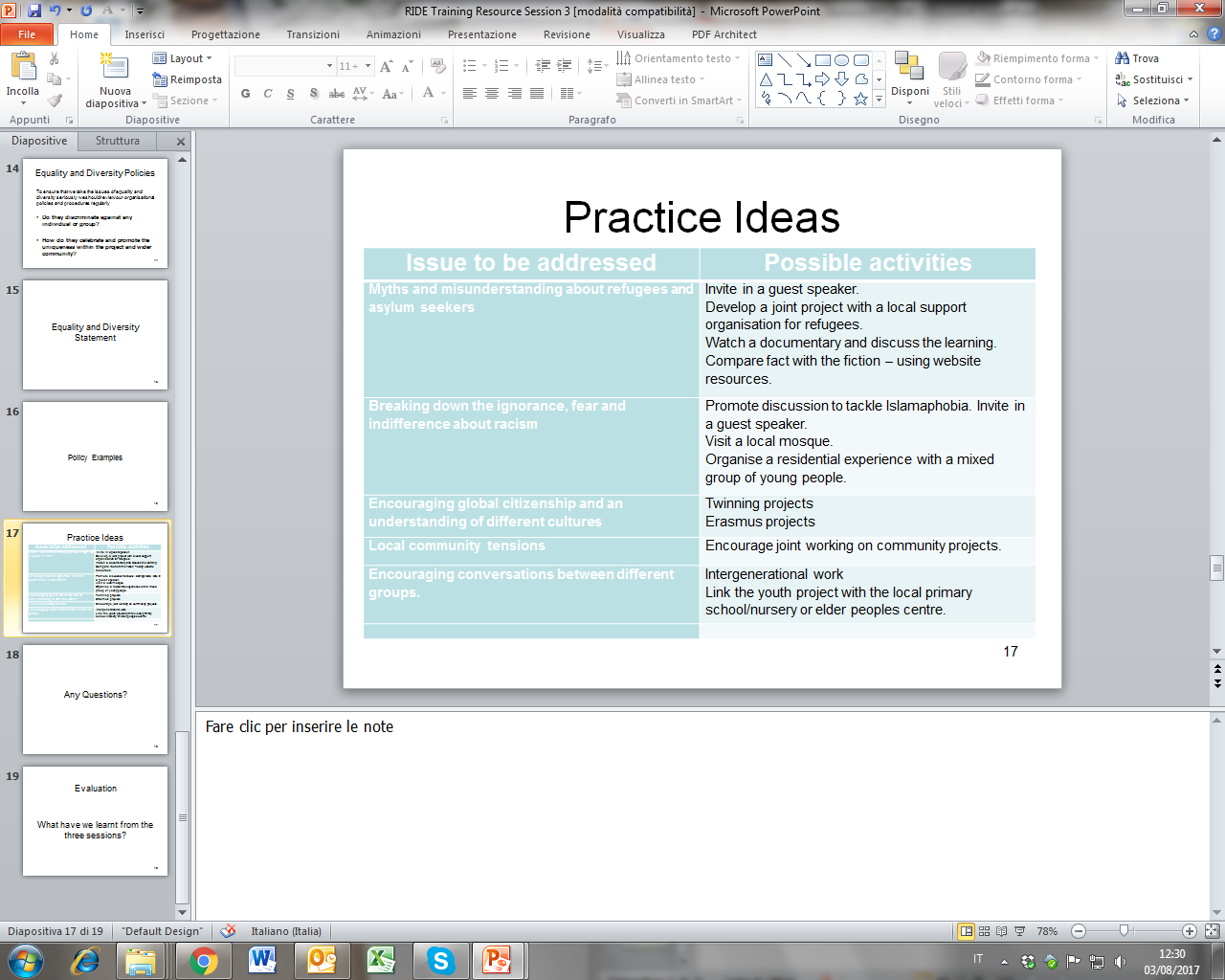 Any Questions?
Evaluation
What have we learnt from the three sessions?